Mathematics - Foundation
Reasoning with Number
Developing number sense
Sets and probability
Prime numbers and proof
Lines and Angles
Constructing, measuring and using geometric notation
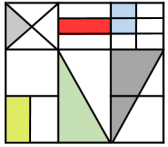 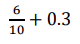 Developing statistics
Revision on all topics including averages from tables.
Fractional Thinking
Addition and subtraction with fractions
Reasoning with Proportion
Enlargement and similarity
Solving ratio and proportion problems
Rates
Reasoning with Geometry
Deduction
Rotation and Translation
Pythagoras’ Theorem
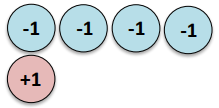 Representations
Solving problems using graphs, tables and algebra
Directed Number
Four operations with directed number
Revision and exam practice
Fortnightly exams.
Period 6
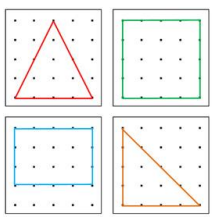 Developing Geometry
Circles and cylinders.
Similarity and congruency.
Vectors.
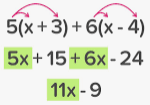 Reasoning with Number
Numbers
Using percentages
Maths and money
Application of Number
Solving problems with addition and subtraction
Multiplication and division
Fractions and decimals of amounts
8
10
Proportional Reasoning
Ratio and scale
Multiplicative change
Multiplying and dividing fractions
Developing
Algebra
Expanding, factorising.
 solving linear equations.
Inequalities.
Sequences.
Straight line graphs.
Working with quadratics.
Constructing in 2 and 3 Dimensions
Three dimensional shapes
Constructions and congruency
Place Value and Proportion
Place value
Ordering integers and decimals
Fraction, decimal and percentage equivalence
Developing Ratio
Simplifying, equivalent and 1:n.
Ratio of amounts
Direct proportion
Developing Algebra
Manipulating algebra.
Rearranging equations.
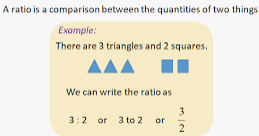 Representations
Working in the cartesian plane
Representing Data
Tables and Probability
Reasoning with Algebra
Straight line graphs
Forming and solving equations
Testing conjectures
Algebraic Thinking
Sequences
Understand and use algebraic notation
Equality and equivalence
Developing Number
Fractions and reciprocals.
Indices.
Standard form.
Developing Statistics
Probability scale.
Theoretical probability.
Probability of events
Statistics and sampling.
Averages
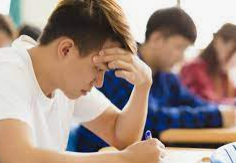 Developing Geometry
Angles in parallel lines and polygons.
Transformations
Pythagoras/Trig
Bearings
Construction/Loci
Angles interior/exterior.
Area & volume.
9
7
11
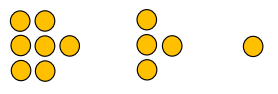 Algebraic Techniques
Brackets, equations and inequalities
Sequences
Indices
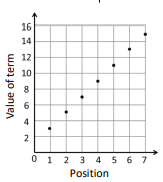 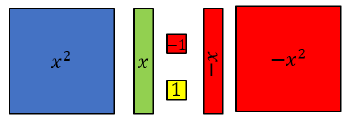 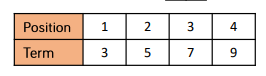 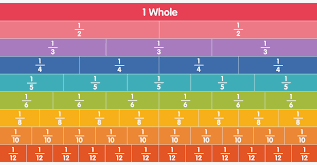 Developing Number
Fractions
Decimals
Percentages
Multiplicative reasoning
Developing Number
Fractions and percentages
Standard index form
Number sense
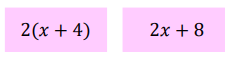 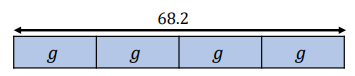 Developing Geometry
Angles in parallel lines and polygons
Area of trapezia and circles
Line symmetry and reflection
Reasoning with Data
The data handling cycle
Measures of location
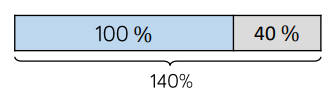